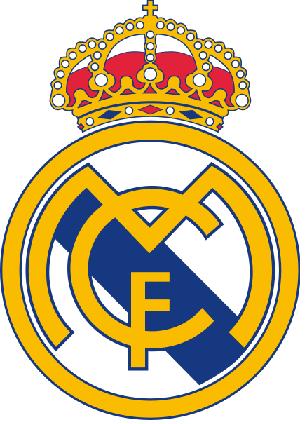 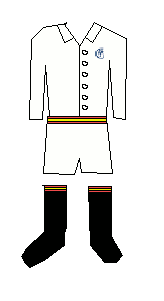 © Jorge García Samartín
Equipaciones del Real Madrid
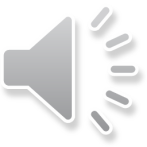 1902 y 1903
Equipación de 1902 hasta 1904. La primera de la historia del club blanco.
 Se puede observar la bandera española en pantalones y calcetines, además del primitivo escudo: una C, una M y una F; de Madrid Foot Ball Club.
1904-1911
Cambio de escudo en la camisa: la ley de entonces obligaba a utilizar en partidos oficiales el escudo de la villa de Madrid.
1911-1914
Se quita la bandera de pantalones y calcetines: estos últimos se vuelven azules.
1914-1925
Se sustituye el antiguo cuello por uno de estilo marinero.
1925
El rey Alfonso XII le otorga el título de Real.
El Real Madrid cambia el blanco y azul de su uniforme por el crudo y negro del prestigioso Corinthians inglés.
1926-1931
Después de un año muy mal deportivamente hablando, el Real Madrid retorna al blanco y azul, pero, con el escudo Real.
1931-1942
Cambio de escudo debido a la instauración en España de la 2ª República.
1942-1952
Cambio de escudo, por uno nuevo con la corona.
1952-1955
Con el cuello redondo llega la imagen clásica.
1955-1980
Los calcetines se vuelven blancos.
Esta equipación blanca impoluta se mantendrá 25 años: hasta julio de 1980.
1980-1982
La compañía alemana Adidas se convierte en la primera proveedora de ropa del club blanco…con tres rayas moradas.
1982-1985
Zanussi se convierte en patrocinador del Madrid: a cambio este último recibirá 1 000 000 de Ptas. (600 000 €) anuales
1985-1986
La empresa de comida italiana Parmalat patrocinará a los merengues hasta 1989.
1986-1989
Hummel tomará el relevo de Adidas como proovedor deportivo.
Esta camiseta la llevaron La Quinta o Camacho.
1989-1991
Reny Picot patrocinará al Real Madrid.
Pequeños retoques en el pecho.
1991-1992
Otaysa, del grupo Volkswagen, nuevo patrocinador del Madrid.
Cambio en las mangas.
La camiseta se queda sin pico.
A partir de esta temporada el Real Madrid cambiará su equipación cada temporada.
1992-1993
Vuelve el cuello y viene Teka.
El morado de Hummel se vuelve negro.
1993-1994
La última de Hummel.
Pequeñas líneas que se añaden en las mangas.
1994-1996
Comienza la era Kelme.
El cuello se vuelve blanco.
Aunque en la temporada siguiente el diseño del uniforme no cambió se añadieron los nombres a las camisetas.
Con esta camiseta, debutará Raúl.
1996-1997
Pequeños retoques en las mangas.
En los pantalones se añade el logotipo de Kelme y el escudo del Real Madrid.
1997-1998
Con esta camiseta de raro diseño se ganó, un 20 de mayo de 1998 la “Séptima”
1998-1999
Adidas vuelve y se nota: las 3 rayas (ahora negras para adaptarlas a la moda de entonces), el cuello azul…
1999-2000
Pequeños retoques en pantalón y camiseta de cara a la venta de merchandising.
Raúl, tras empatar en el Camp Nou mandará callar al público.
2000-2001
Mangas transpirables, cuello totalmente azul y las 3 rayas en los pantalones condicionarán la última camiseta de los blancos del siglo XX y la primera del siglo XXI.
La primera camiseta que se llevó con Florentino Pérez como presidente.
2001
El Real Madrid explotará su web para comercializar el club.
 Adidas quitará las tres rayas de los calcetines.
La primera camiseta que llevó Zidane, como jugador blanco, que fue el fichaje más caro de su época.
Con esta se jugó en la 2001, hasta el centenario (marzo)
Centenario
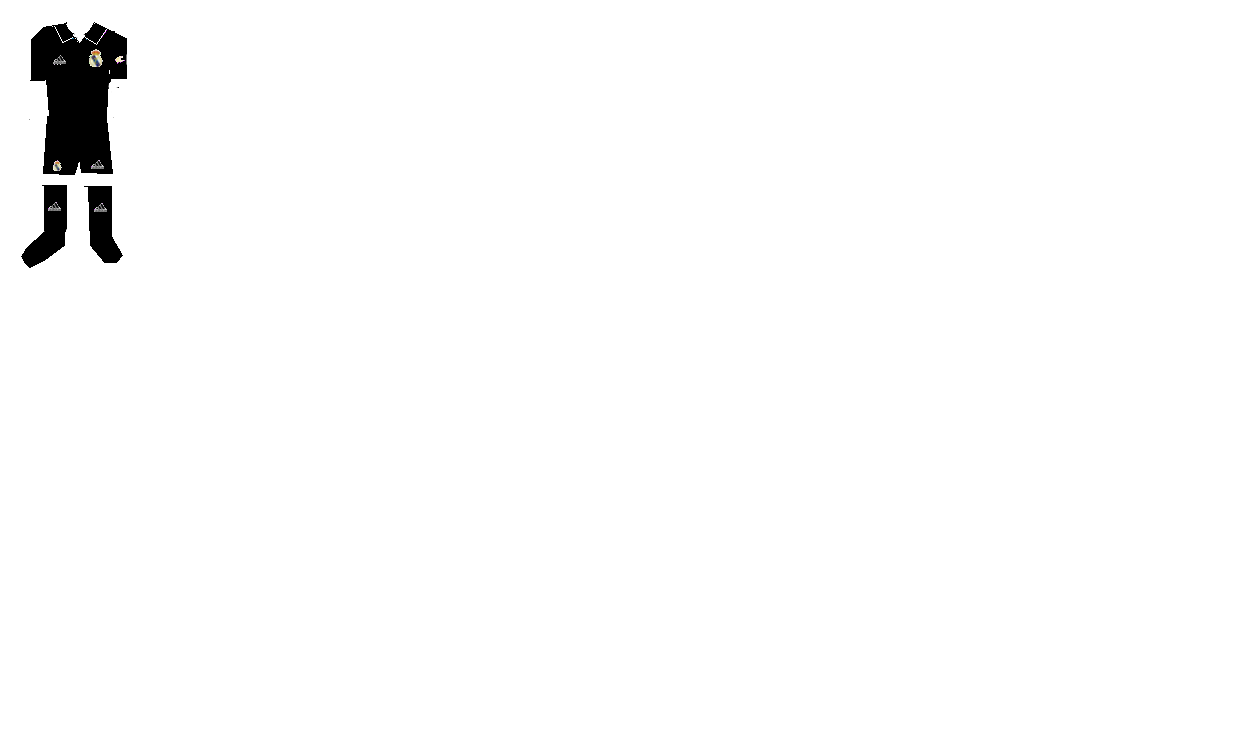 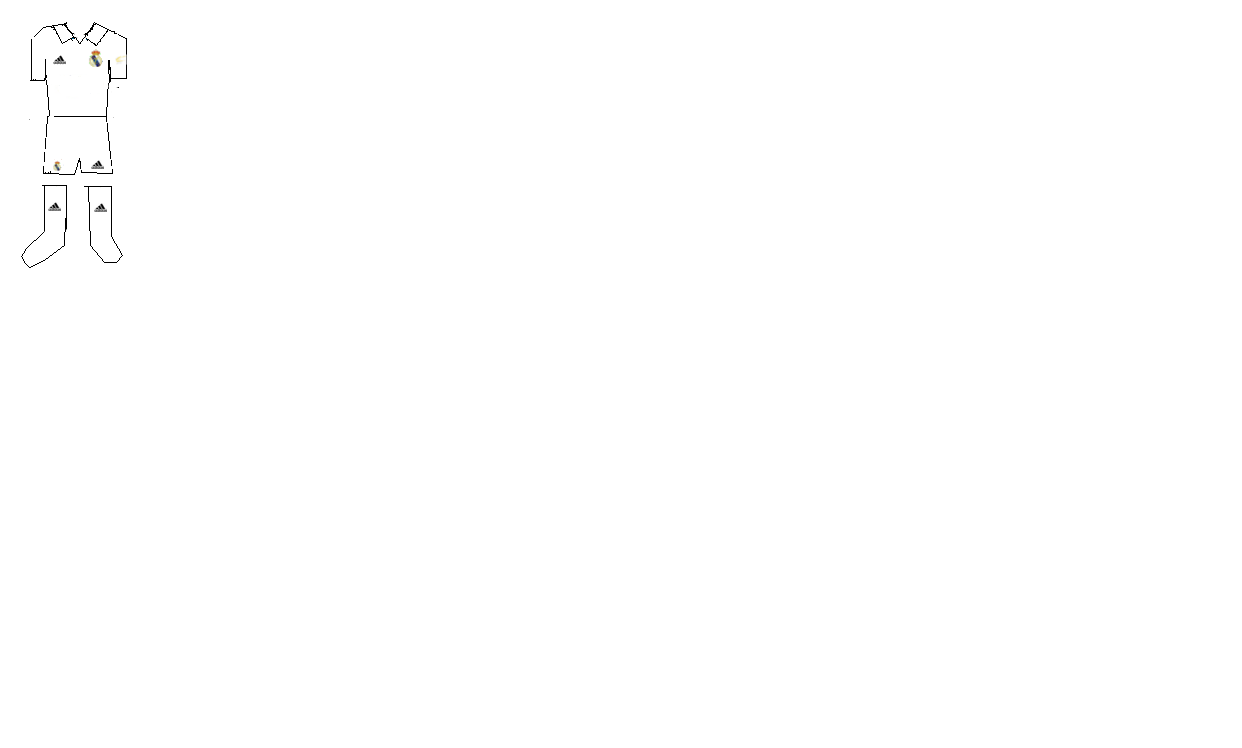 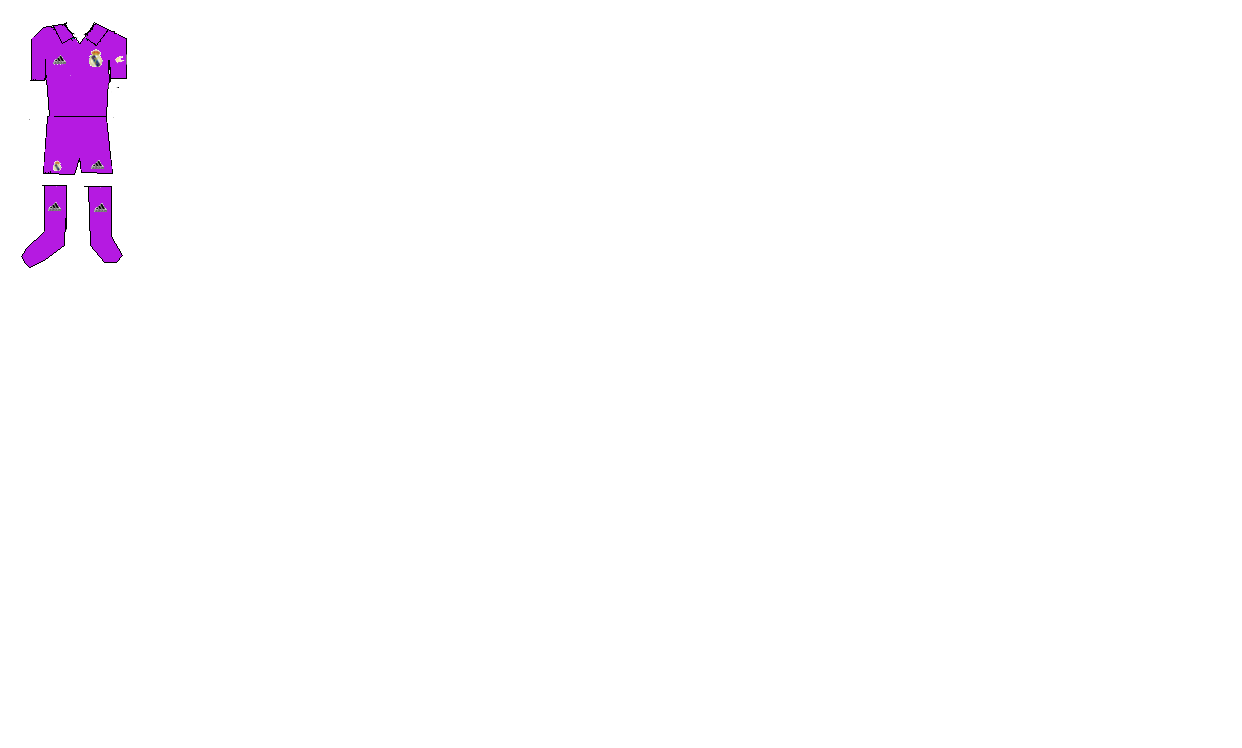 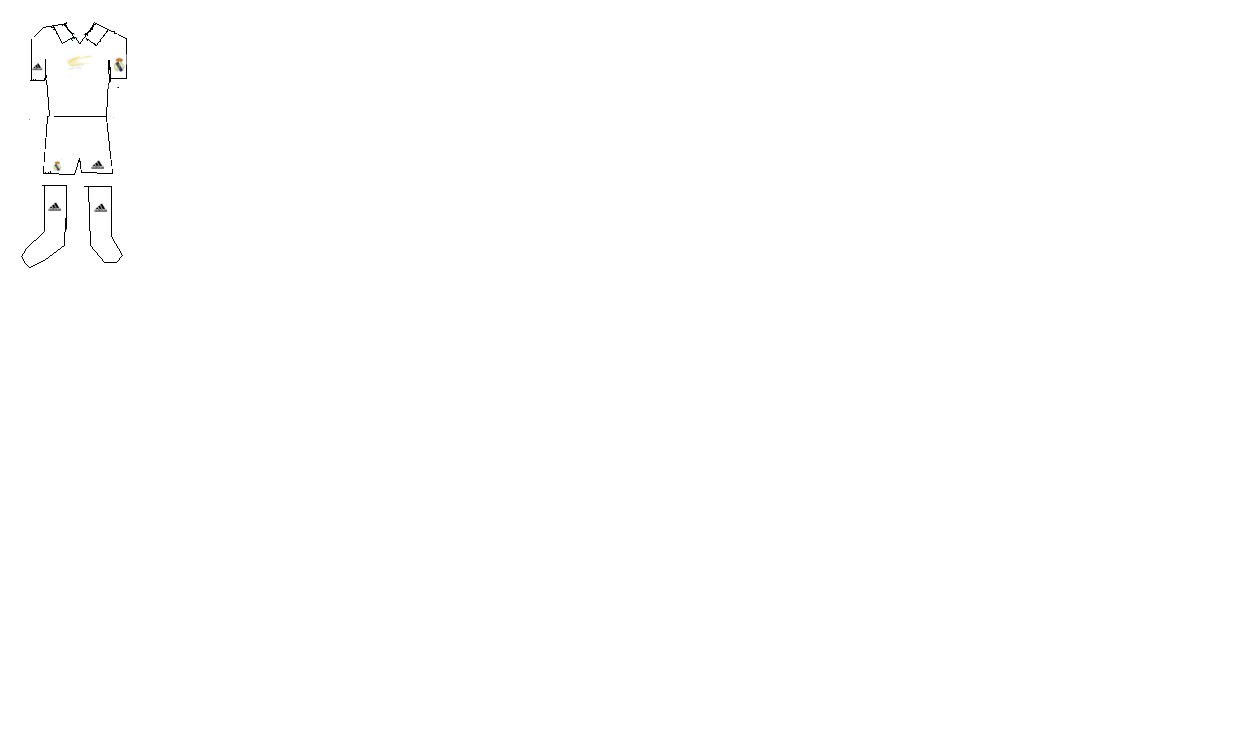 Las equipaciones del centenario blanco; fueron presentadas en unos actos presididos por Florentino Pérez.
La 1ª: blanca impoluta salvo logotipo de Adidas y escudo del Real Madrid. Como todas lleva el logo del centenario en la manga.
La 2ª: negra impoluta al estilo de la 1ª
La 3ª: morada al estilo de sus anteriores. Si se revertía se “convertía” en una blanca con el logo del centenario en el pecho y los de Adidas y Real Madrid en las mangas.
2002-2003
Siemens Mobile entra como patrocinador, pero el diseño no varía
Se ficha a Ronaldo (el brasileño)
2003-2004
Cuello alto y unas líneas en el pantalón.
Llega David Beckham
2004-2005
Se introduce un cuello en V.
2005-2006
Siemens solo pasará a patrocinar al Real Madrid.
Se hacen unas pequeñas modificaciones en el pantalón y calcetines.
Se introduce el DLC (sistema dinámico de capas) y la tecnología ClimaCool.
La última camiseta del Real Madrid del gran Zidane.
2006-2007
Tras la compra de Benq Mobile de la sección de móviles de Siemens esta pasará a denominarse Benq Siemens y patrocinará al Real Madrid la temporada 2006-2007 antes de entrar en quiebra.
En la camiseta se introduce el premio al mejor club del siglo XX
Vuelven las 3 rayas en los calcetines.
La última camiseta del Real Madrid de Beckham y Roberto Carlos.
2007-2008
A partir de  julio de 2007, Bet and win patrocinará al Real Madrid
Las rayas de Adidas pasarán a ser moradas.
La camiseta no tendrá cuello, solo un dibujo imitándolo.
2008-2009
El Real Madrid volvió a una camiseta blanca con rayas negras; sin adornos y con cuello.
2009-2010
Se añadieron unas rayas doradas en camiseta y pantalón.
Se añadió el logo conmemorativo de los 50 años del Santiago Bernabeu
La 1ª camiseta que llevaron los nuevos fichajes de Florentino Pérez: C. Ronaldo, Kaká, Xabi Alonso…
2010-2011
Las rayas de Adidas pasan a ser azul y el logotipo de esta vuelve a la izquierda tras llevar cuatro años arriba.
La 1ª de la “era Mou”, con la que se ganó, después de 18 años una Copa.
2011-2012
Se cambiaron las líneas de Adidas a color dorado y se acortaron en la manga.
Se cambió el cuello por uno tipo polo.
Con esta equipación, se volvió a ganar una Liga, 3 años después.
2012-2013
La camiseta adopta un aire retro, recordando a los años 70.
Las rayas de Adidas se vuelven de color azul oscuro.
Se añaden unas decoraciones con esos mismos tonos en las mangas y el cuello, ahora en forma de V.
La tercera equipación se vuelve de un novedoso color verde
2013-2014
Fly Emirates pasa a patrocinar al Real Madrid
El cuello vuelve a adoptar, tras seis años, una forma circular
Se añaden unas líneas en el cuello, las mangas, los costados, los pantalones y las medias de color naranja, color de la tercera de las equipaciones
Bibliografía:
www.realmadrid-futbol.com
www.leyendablanca.galeon.com
www.Realmadrid.com

Esta presentación
Está realizada por 
Jorge García Samartín
Y data del
12 Septiembre 2010
Aunque fue 
actualizada el
5 de noviembre de 2013
Su página web 
es
www.gsamartin.es